So I’ve been selection for a doping test
What does this mean?
Types of tests
In competition
Between 11.59pm on the day before the competition until the all samples are collected and the competition is cleared from doping control
Out of competition – a test done at any other time

Types of test
Urine
Blood 
Blood for haematological passport
Notification
The chaperone will approach you and inform you you have been selected for doping control
The chaperone will show you ID
She will check your ID -  document with photo and number
She will inform you of your rights and responsibilities
She will tell you whether you are having a blood or urine test or both
You and the chaperone must record the exact time of notification, your ID details on the form and you both sign the form
You must go with the chaperone to the doping control station immediately
Athletes Rights & Responsibilities
You must stay in the sight of the chaperone at all times
You must comply with the request to provide a sample
To have type of test and process explained to you
You may request a delay to find a representative and/or an interpreter and other reason on next slide
Athletes who are under 18 must have a representative with them. If none available DCO should appoint a suitable person
You must not pass urine between notification and providing a sample
You will be provided with sealed drinks
You may consume your own food and drink but you take total responsibility for what you ingest
Permitted reason for delay in arrival at doping control station (DCS)
Locating a representative – obligatory for athletes who are minor or protected
Urgent and necessary medical treatment
Press conference and other media commitments
Cool down
Competing in another event in short time frame 
Medal ceremony
You must remain in clear view of the chaperone at all times
IN the doping control station
On arrival you and your representative must sign in
You must sign out and in if you are given permission to leave for any reason and return
You, your representative and the chaperone wait in the waiting room until you are ready the complete the test
Sealed drinks are provided – always use a sealed drink and ensure you keep your drink with you at all times or get a new sealed one if you have left it unattended
You must not use mobile phones or take photos in the doping control station
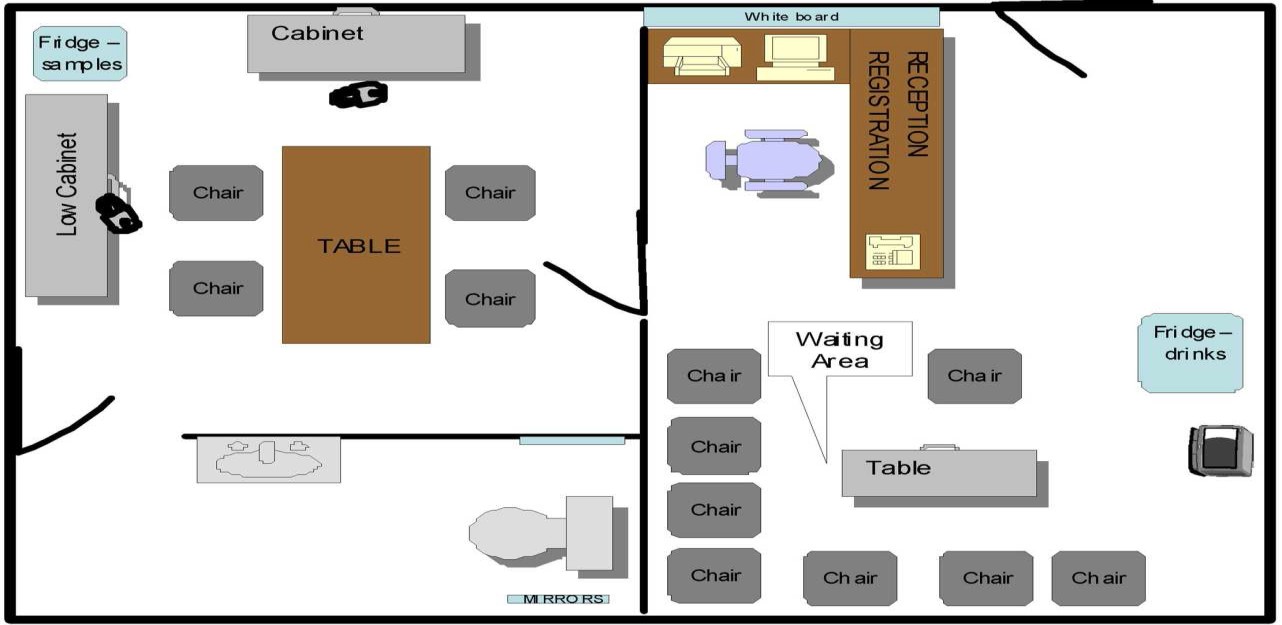 Who is in control at the doping control station?
The DCO is in control at the doping control station
The athlete, athlete representative, National Federation, World Skate representative or other persons are not permitted to interfere with the doping control process
Any failure to comply with instructions from the DCO by any person may be considered as tampering with the process and may attract a charge of Anti-Doping Rule Violation (ADRV)
Any attempt to intimidate any of the doping control team may also be charged as an Anti-Doping Rule Violation
Time to do the test
When you and the DCO are ready you and your representative will be invited into the interview room
Your ID will be checked and recorded
You will be asked to select one of several sealed beakers for urine collection
You will go into the toilet area with the DCO or chaperone, who must be the same sex as you, to provide the sample
Your representative does not observe the sample collection process
For athletes who are minors the representative can observe the DCO or chaperone who is witnessing the sample collection but not the athlete while he is providing the sample
The process of sample collection
When you enter the sample collection area you are asked to wash your hands with water only – no soap
You raise top clothing to around the chest, bottom clothing to mid thigh and sleeves to the elbow so that the observer has a clear view of the urine leaving your body
This is confronting for the first time and can be difficult for some athletes – there is no option to be excused from doing the test - it gets easier as time goes on
In the toilet
Remove the beaker from the packaging – careful to touch the outside only
Collect the urine sample in the beaker
The observer must see the sample leave the body
The observer must verify he has seen the sample leave the body on the doping control form
When complete put the lid securely back on the beaker
You can wash your hands after sample collection
Do not let anyone touch or hold the beaker at anytime
What happens now I have provided the sample
You must have provided a minimum of 90mls for the sample to be sufficient
See procedure for samples of less than 90mls and 150mls or more to follow
You return to the interview room with the sample. The DCO, your representative, and perhaps World Skate representative and the chaperone are permitted to be there
You select a sealed numbered box from a choice of several.
Open and remove the “A” and “B” bottles from the container. Check all the number match on the box, “A”, “B” bottles and lids
DCO will record the numbers on the doping control form and you must check them carefully to ensure they are correct
Pouring the sample in to the bottles
You are the only person who can touch the sample and the bottles until they are sealed
Pour to the minimum marker into the “B” bottle and the rest into the “A” to not more than the maximum mark. 
If there is any urine remaining pour into the “B” bottle to not more than the maximum mark.
Check numbers on lids and bottles match and seal the samples.
Check numbers on box and bottles match and put the samples bottles into the bags provided and then into the box for transport to the lab 
The DCO will then take a sample of a little urine remaining in the beaker for specific gravity testing ( see later slide). This should be done with remaining urine after the sample has been sealed and not before to avoid contamination of the sample
Completing the paperwork
Check all the numbers and details recorded on the paperwork for accuracy
Record all medication including supplements, naturopathic, over the counter and prescription medication you have take in the last 7 days
Record anything you were not happy with on the form
Failure of DCO to provide a partial sample kit and secure a partial sample
Someone, including the DCO touched the sample before it was sealed
Any other rules that were not adhered to
Check the paperwork again, the athlete is the last person to sign the paperwork. Make sure the lab copy does not have any information that could identify you. Sometimes your signature copies through on the bottom of the lab form
Completing the Paperwork
You will be given a copy of the completed form (usually the pink one)
Make sure you keep the copy in a safe place for at least three months after the test just in case
The lab form without any details that link the sample to you goes to the lab with the sample
The DCO will complete the security forms for transport of the sample to the lab
Dilute sample – specific gravity – measured By refractometer
World Skate mandates that DCOs use a refractometer to measure specific gravity (SG) of a sample (not labstix)
Sample between 90 mls and less than 150 mls must have a SG of at least 1.005
Sample of 150mls or more can have an SG of 1.003 or more
Good idea to provide the largest sample you can
Consequences of dilute sample
If an athlete provides a sample with SG <1.005 or <1.003 he is advised to stop drinking fluid and to wait an hour (or as long as he can) before providing a second sample
The athlete will remain in doping control until a satisfactory sample is provided regardless of how long and how many samples this takes
An athlete who continues to drink fluid against advice may be charged with tampering with the doping control process
The process for collecting sample is as presented earlier
All samples are sent to the lab for analysis
Partial sample – the athlete provide less than 90mls of urine
If the sample is less than 90 mls it is insufficient for analysis
The partial sample is stored and sealed in a numbered partial sample kit and maintained by the DCO
Please report any circumstance where the athlete retains the sample antidopinghq@worldskate.org
The process is repeated until at least a combined minimum volume of 90 mls is provided 
The sample is combined and added to the bottles in the same process as above
Blood test for Growth Hormone or similar
Blood samples are taken by Blood Collection Officers (BCO).
The DCO may also be a BCO 
For growth hormone analysis the athlete must be rested for at least 30 minutes after activity
The athlete must sit still with feet flat on the floor for at least 10 minutes before the sample is taken
The athlete will select a blood sampling kit and sample tubes from a choice of at least three
Adding the Bar codes to the samples
The numbers on the vacutainers and the transport tubes are checked by the athlete and the BCO
Bar code stickers are added to the vacutainers at the top of the container along the long axis
Once sample collection is completed vacutainers are put in tube for transport and sealed
Paperwork is completed and signed by BCO, DCO and the athlete
Sample collection for Blood passport
The athlete must have been rested for at least 2 hours before sample collection


All  other parameters for blood sampling for GH apply
Video of Doping Control Process Urine $ Blood
https://www.youtube.com/watch?v=388W2sk4l4A Scottish Rugby

https://www.youtube.com/watch?v=_p849msht_A SIA (ASADA)

https://www.youtube.com/watch?v=mjL5x3mVeNA (athletes talk about doping control

https://www.youtube.com/watch?v=pkLugC1B9tw (how to prepare for first test)